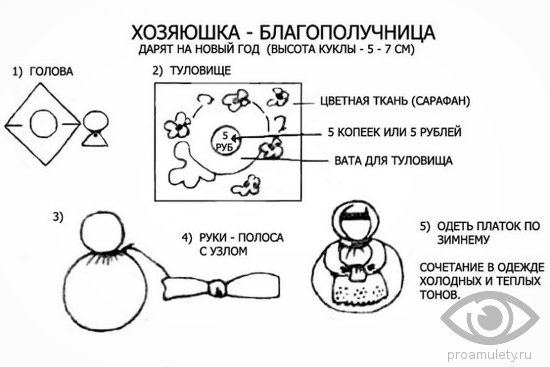 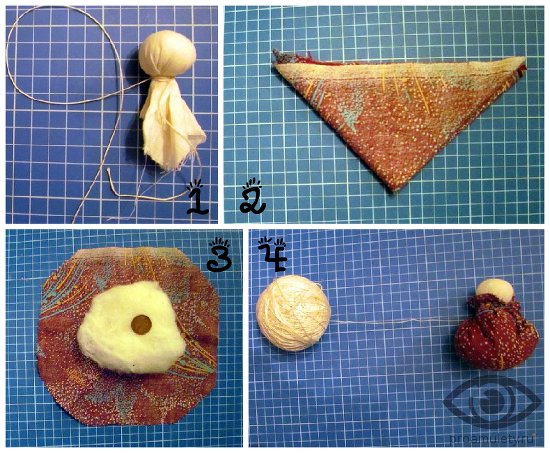 Материалы: 
ткань белого цвета для головы примерно 10х10 см; 
красные и белые нити;
 ткань любого цвета для рук (достаточно 20х5 см); 
ткань любого цвета для юбки ― 15х15 см; 
пятикопеечная монетка; 
вата и лечебные травы для набивки; 
кусочки ткани для косынки и повойника.
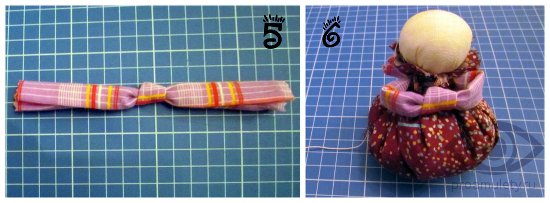